Птицы Тульского края
Подготовил воспитатель
средней группы №2
Михайлова А.Н.
Аист белый
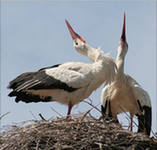 Домовый воробей, или городской воробей
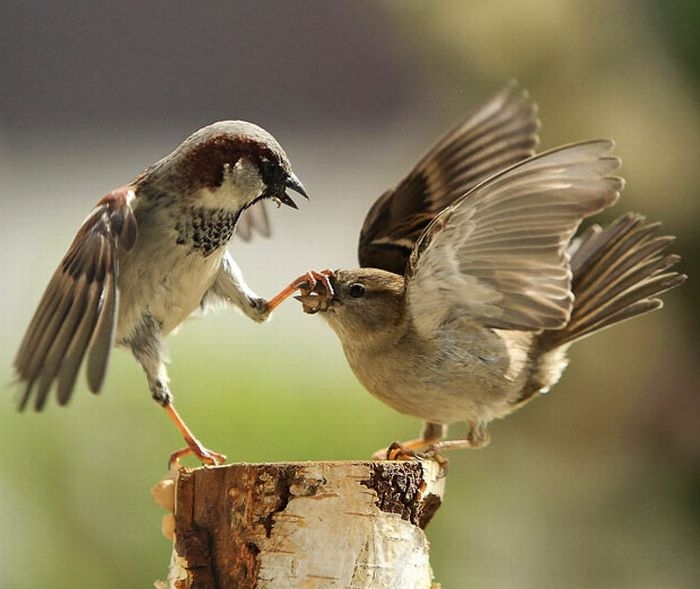 Грач
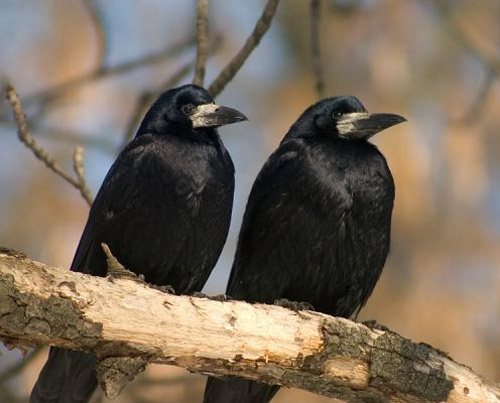 Большой пестрый дятел
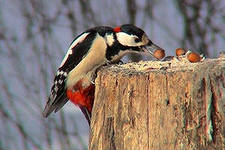 Жаворонок полевой
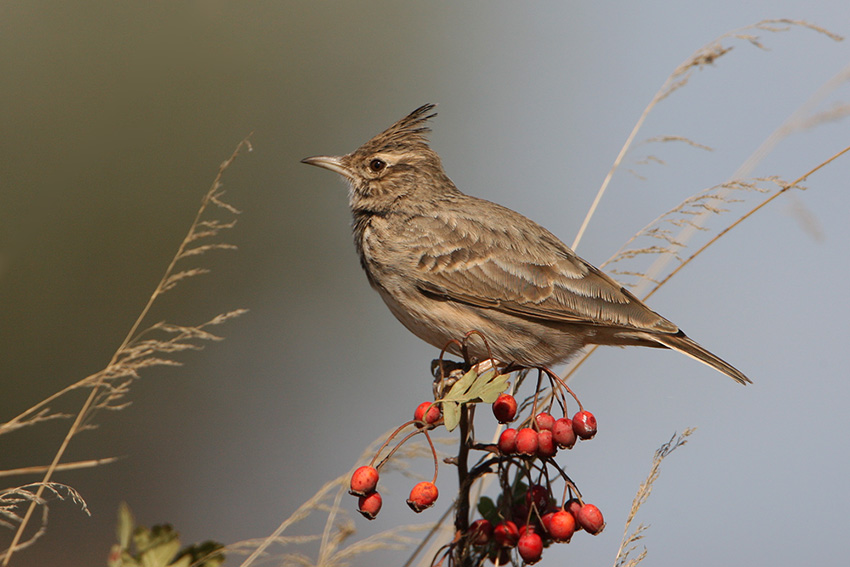 Зарянка, или малиновка
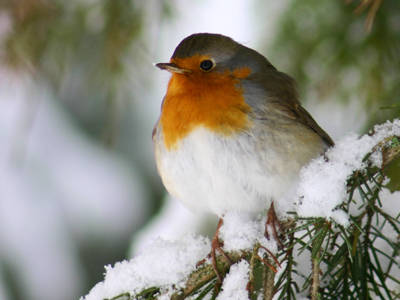 Зяблик
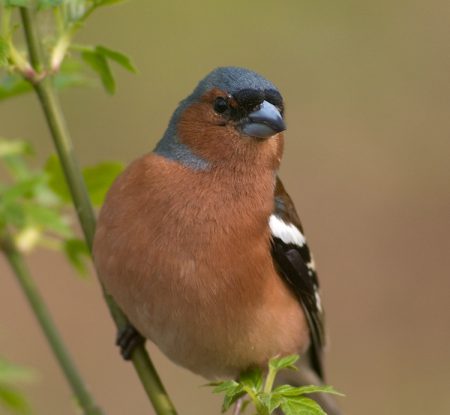 Кукушка
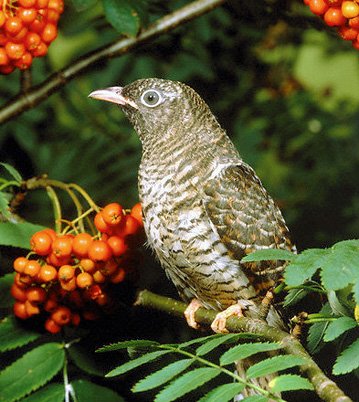 Синица
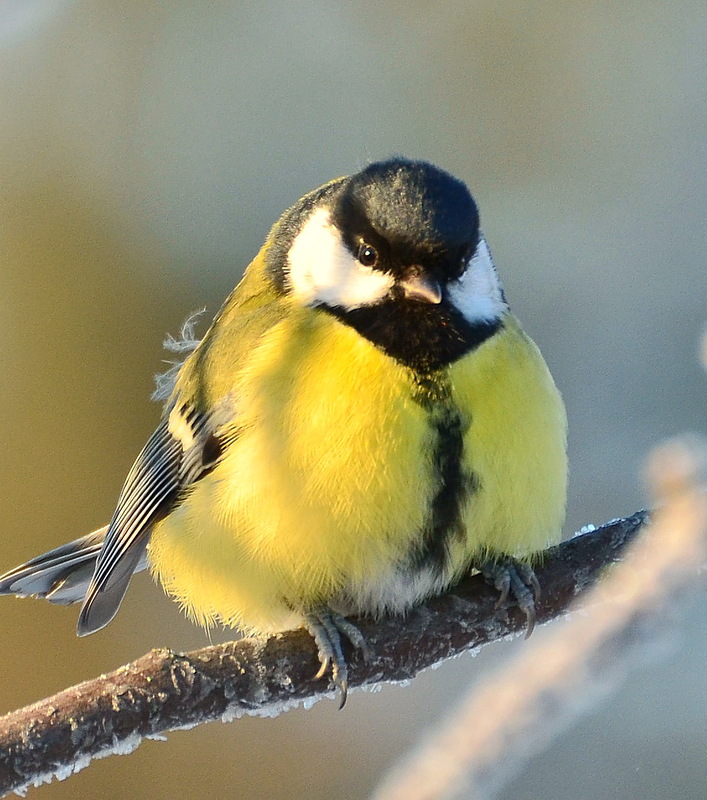 Поползень
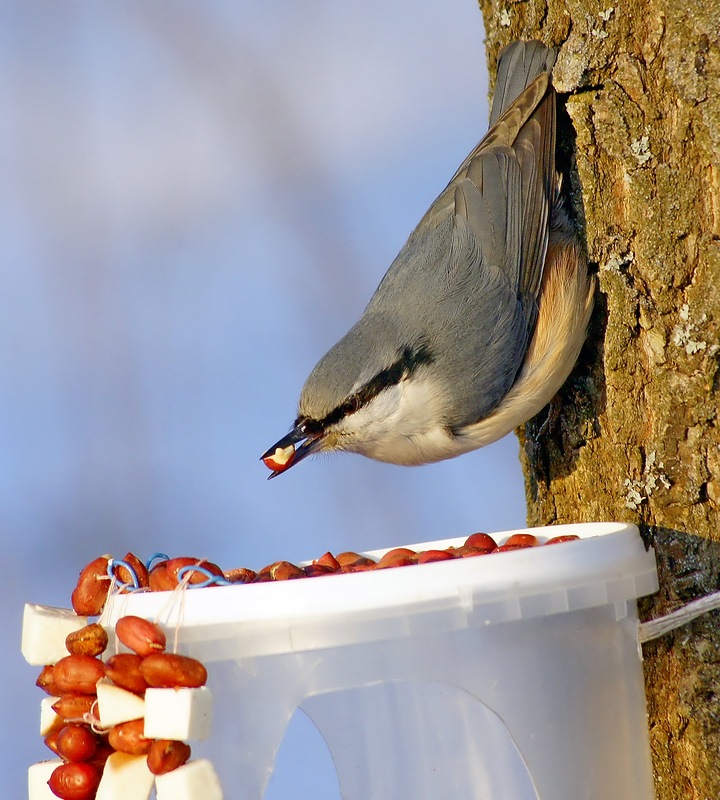 Свиристель
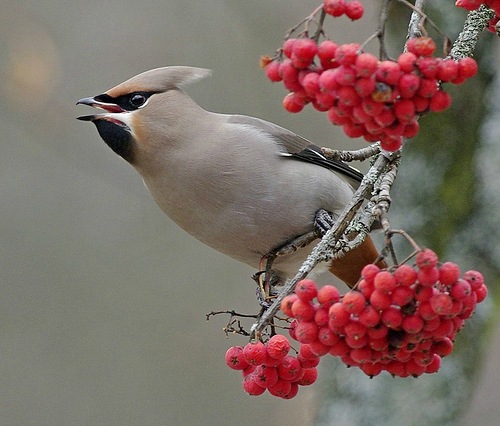 Сойка
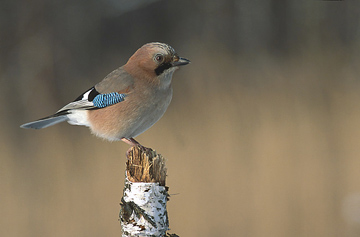 Снегирь
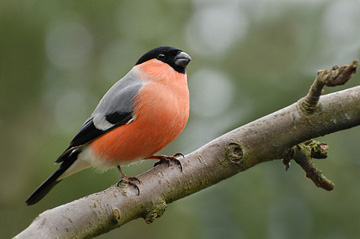 Соловей обыкновенный
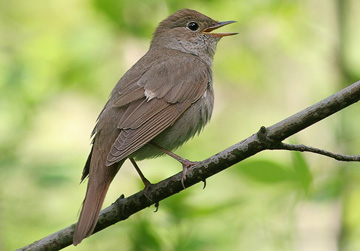 Сорока
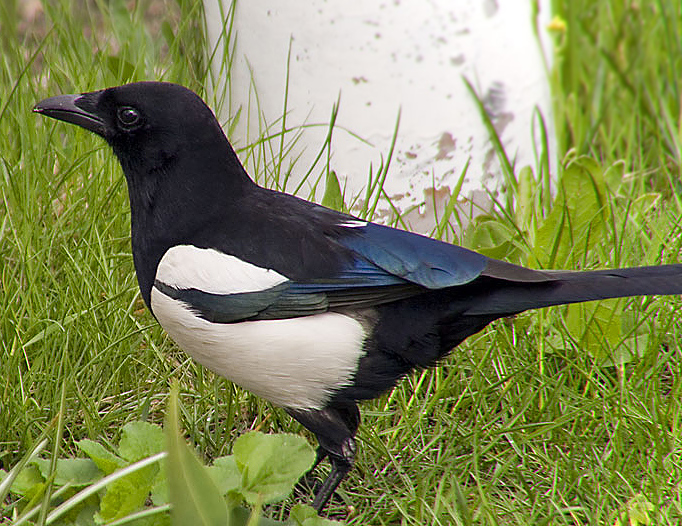 Трясогузка белая
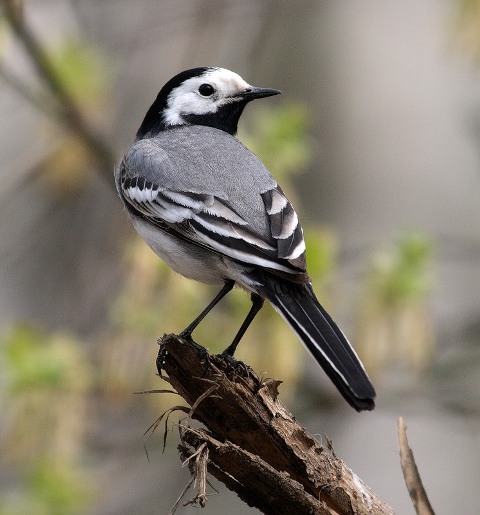 Щегол обыкновенный
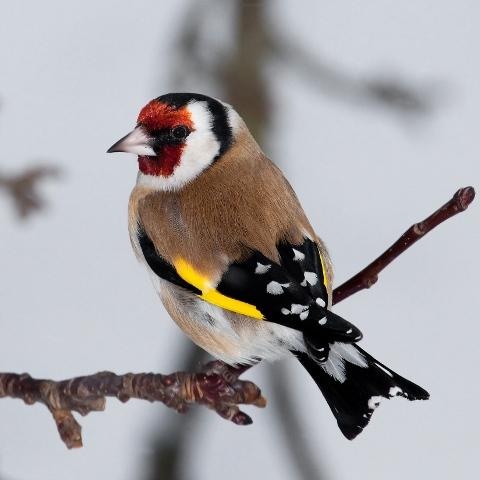